10th Euro Studies 2.04.16
Turn in:
Nothing…


Take out: 
Planner
Pen/Pencil
Internet device

Today’s objective:
I can describe how the happenings of Europe begin to impact the impending War.
Today’s Agenda:
Militarism

HW:
Militarism Research Assignment
CAUSES OF “THE GREAT WAR”
M—militarism:  Militarism research—Germany, France, & England (GB, UK) 
A—alliances: Alliance research & graphic
N—nationalism: French Rev., German Unification (Italy too…)
I—imperialism: Scramble for Africa, Industrial Revolution
A—assassination—IT’S COMING LATER THIS WEEK!
(C)—Competition—IT’S ALWAYS PRESENT…
M. Militarism
The tendency to regard military efficiency as the supreme ideal of the state and to subordinate all other interests to those of the military.
Glorification of military power.
Total Defense Expenditures for the Great Powers in millions of £s.
ARMIES = Germany v. Russia, France
		1880		1914
Germany		1.3m		5.0m
France		730,000		4.0m
Russia		400,000		1.2m
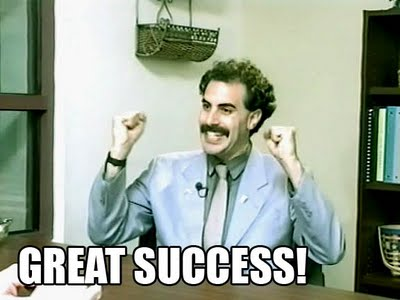 Naval Supremacy
Alfred Thayer Mahan – The Influence of Sea Power upon History (1887)
Control of the seas = Great Success
Emphasis placed on LARGEST & most POWERFUL navy

Germany Fleet Act (1898)
1900 – 19th Navy
1910– 2nd Navy

Great Britain
Theory of Naval Superiority – Always have a 2.5x larger navy

 NAVAL ARMS RACE: (Competition)
NAVY = Germany v. Great Britain
“Dreadnought” Race
Jackie Fisher (G.B.)—HMS Dreadnought (All big gun warship) [1906-1923]
Admiral that reforms the navy as we know it…
Alfred Tirpitz (Germany)—Risikoflotte “risk fleet”
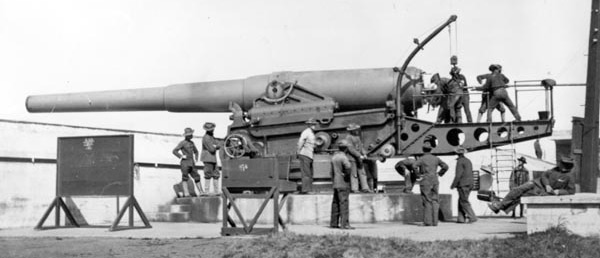 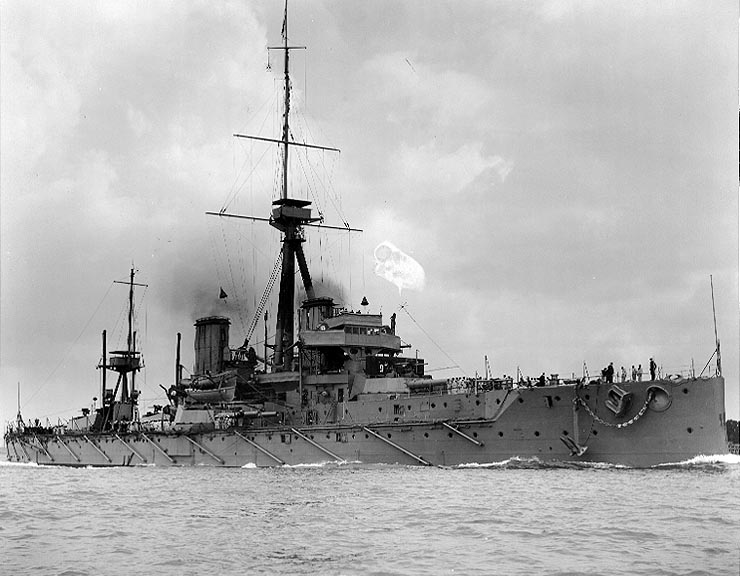 Naval Strength, August 1914
WWI: Basic Facts
During the Summer/Fall of 1914 France loses as many soldiers as the US lost in the entire 19th C

70,000,000 soldiers  35,000,000 DEAD
11% of France’s TOTAL population injured or killed

4 ¼ years – 230 soldiers/hour

16 Countries involved

Fighting touches Africa, Asia, Europe, Americas

But WHY?